GO-TO-MARKET B2B STRATEGY TEMPLATE EXAMPLE
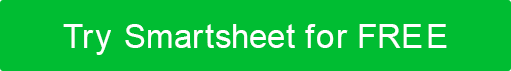 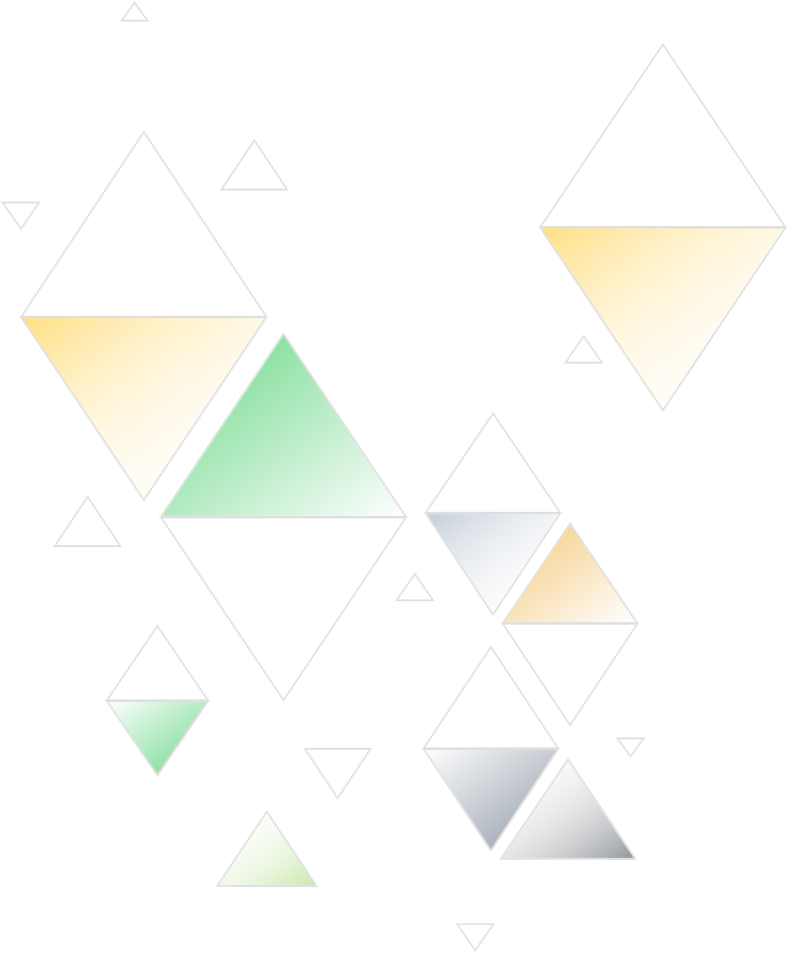 PROJECT NAME
REBRANDING & WEBSITE CREATION
DATE: MM/DD/YY
AUTHOR: Sarah Connor

CLIENT: Kyle Reese
BRAND: Cascade Soda Shop
PRODUCT: Fountain soda, confectionary, and ice cream
GO-TO-MARKET B2B STRATEGY TEMPLATE PRESENTATION
GO-TO-MARKET B2B STRATEGY
Who should be involved internally and externally?
3
4
1
2
TARGET MARKETS
INITIAL MARKET PENETRATION STRATEGY
CHANNELS/PARTNERS
LAUNCH TEAM
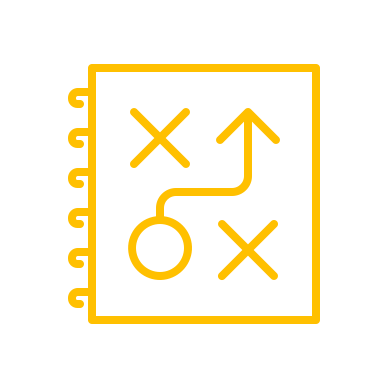 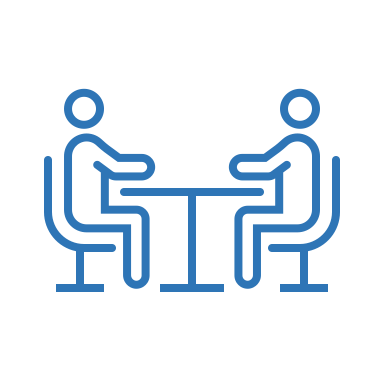 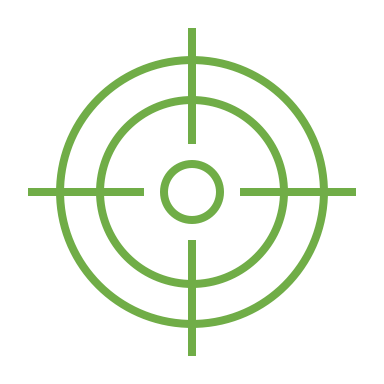 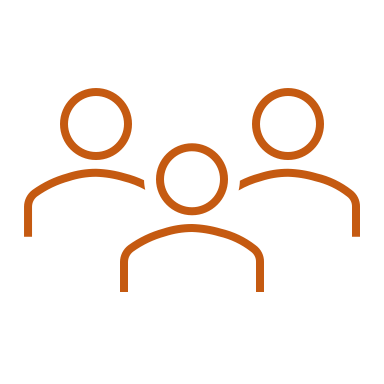 Rebranding its current nostalgic mom-and-pop aesthetic
Expanding beyond its physical shop to include a robust e-commerce presence
Enter key strategies / comments
Enter key strategies / comments
Local community – expanding to regional/national outlets via an e-commerce push
Enter key strategies / comments
Enter key strategies / comments
Social media
Email
Enter key strategies / comments
Enter key strategies / comments
Enter key strategies / comments
Rebrand team
Web team
Marketing team
Enter key strategies / comments
Enter key strategies / comments
PROJECT REPORT
GO-TO-MARKET B2B STRATEGY PRESENTATION
GO-TO-MARKET B2B STRATEGY
SET METRICS AND MONITOR PERFORMANCE
IDENTIFY TARGET MARKET
CLARIFY VALUE PROPOSITIION
DEFINE PRICING STRATEGY
CRAFT PROMOTION STRATEGY
CHOOSE SALES AND DISTRIBUTION CHANNELS
PROJECT REPORT
GO-TO-MARKET B2B STRATEGY PRESENTATION